मुंशी लाल आर्य महाविद्यालय, कसबा, पूर्णियाँ। 
हिन्दी विभाग 
(कबीर की साखी)
(अप्रैल 2020)

                                        हरेन्द्र कुमार
                                      असिस्टेंट प्रोफेसर 
                                       हिंदी विभाग
                                                एम.एल. आर्य कॉलेज, कसबा, पूर्णियाँ।
                                             ईमेल-hkumarbhu@gmail.com
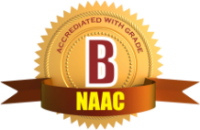 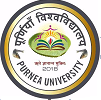 दिनांक- 28-04-2020
कलि काल ततकाल है, 
बुरा करो जिनी कोई |
अन बोवै लोहा दाहिने,
 बोवै सो लुनता होई ||
कलिकाल मे किए हुए कर्मों का फल तत्काल ही प्राप्त हो जाता है अत: कबीर प्राणियो को उपदेश देते हैं कि कोई कुल्पित कर्म न करो| जिस प्रकार किसान बाँयै हाथ मे फसल के पौधो को पकड़ता है और दाहिने हाथ मे अन्न काटने की हंसिया पकडता है और जो बोता है वही काटता है उसी प्रकार जैसे कर्म करोगे वैसा फल मिलेगा
ऐसी बाँणी बोलिए,
   मन का आपा खोई।
  अपना तन सीतल करै,
   औरन कैं सुख होई।।
प्रस्तुत पाठ कबीर की साखी की इन पंक्तियों में कबीर ने वाणी को अत्यधिक महत्त्वपूर्ण बताया है। महाकवि संत कबीर जी ने अपने दोहे में कहा है कि हमें ऐसी मधुर वाणी बोलनी चाहिए, जिससे हमें शीतलता का अनुभव हो और साथ ही सुनने वालों का मन भी प्रसन्न हो उठे। मधुर वाणी से समाज में प्रेम की भावना का संचार होता है। जबकि कटु वचनों से हम एक-दूसरे के विरोधी बन जाते हैं। इसलिए हमेशा मीठा और उचित ही बोलना चाहिए, जो दूसरों को तो प्रसन्न करता ही है और आपको भी सुख की अनुभूति कराता है।
धन्यवाद्